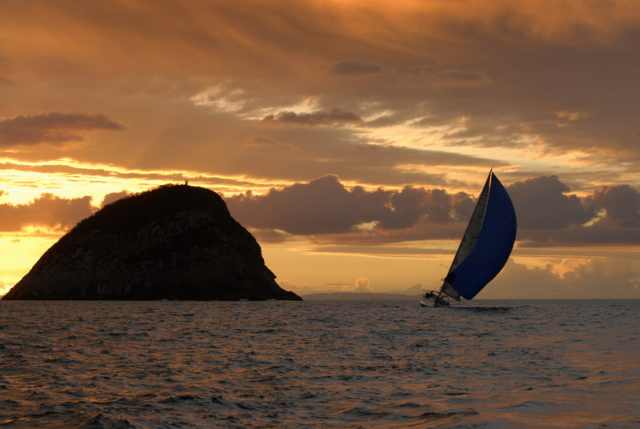 RUSTStructures, arrays, vectors, …
John Morris
School of Industrial Education and Technology, KMITL
previously
Engineering, Mahasarakham University
Electrical and Computer Engineering, The University of Auckland
Iolanthe II  leaves the Hauraki Gulf under full sail –
Auckland-Tauranga Race, 2007
Rust
Structures
Complex structures
Most problems are better solved in terms of more complex structures
If you had to solve every problem at the integer, float of character level
No advance from assembly level programming!
Example
Mathematical problem (basis of an engineering structure)
Works with points, then areas (triangles, circles, rectangles, …)
Start define a point using a struct
struct point {
   x: f64,   y: f64,   }
Complex structures
Points
2D point has two attributes, x and y
struct Point {
   x: f64,   y: f64,   }

fn main() {
 let a:f64 = 3.0;    
 let b:f64 = 4.0;
 let pa = Point{x:a,x:b};
 println!(“Point pa ({},{})”, pa.x, pa.y );
 let pb = Point{x:10.0,y:b};
 println!(“Point pb ({},{})”, pb.x, pb.y );
List of
   name: type,
pairs (as many as you need!)
Now Point is a type, so we can declare points, pa, pb, etc
Complex structures
Points
2D point has two attributes, x and y
struct Point {
   x: f64,   y: f64,   }

fn main() {
 let a:f64 = 3.0;    
 let b:f64 = 4.0;
 let pa = Point{x:a,x:b};
 println!(“Point pa ({},{})”, pa.x, pa.y );
 let pb = Point{x:10.0,y:b};
 println!(“Point pb ({},{})”, pb.x, pb.y );
List of
   name: type,
pairs (as many as you need!)
Now Point is a type, so we can declare points, pa, pb, etc
Complex structures
Points
2D point has two attributes, x and y
struct Point {
   x: f64,   y: f64,   }

fn main() {
 let a:f64 = 3.0;    
 let b:f64 = 4.0;
 let pa = Point{x:a,y:b};
 println!(“Point pa ({},{})”, pa.x, pa.y );
 let pb = Point{x:10.0,y:b};
 println!(“Point pb ({},{})”, pb.x, pb.y );
List of
   name: type,
pairs (as many as you need!)
Initializing them with the Point constructorPoint{ … }
Complex structures
Points
2D point has two attributes, x and y
struct Point {
   x: f64,   y: f64,   }

fn main() {
 let a:f64 = 3.0;    
 let b:f64 = 4.0;
 let pa = Point{x:a,y:b};
 println!(“Point pa ({},{})”, pa.x, pa.y );
 let pb = Point{x:10.0,y:b};
 println!(“Point pb ({},{})”, pb.x, pb.y );
List of
   name: type,
pairs (as many as you need!)
Note that Rust wants you to use
named association herePoint{ x:a, y:b }
Complex structures
Points
2D point has two attributes, x and y
struct Point {
   x: f64,   y: f64,   }

fn main() {
 let a:f64 = 3.0;    
 let b:f64 = 4.0;
 let pa = Point{x:a,y:b};
 println!(“Point pa ({},{})”, pa.x, pa.y );
 let pb = Point{x:10.0,y:b};
 println!(“Point pb ({},{})”, pb.x, pb.y );
List of
   name: type,
pairs (as many as you need!)
Named association list of element names + valuesPoint{ x:a, y:b }
Named association list of element names + valuesPoint{ x:a, y:b }
Named association
Idea introduced in Ada (around 1980  )
Remembering the order and types of parameters
Pain for programmers
Especially if parameters have the same type
Both are f64 here
Compiler cannot help – by detecting typos
With named association, one level of programmer cognitive load can be reduced
Now both work as intended
cognitive load – cute term I learnt from my Education colleagues
Simply refers to pressure on your memory to remember things
Especially trivia
As you start to build more complex systems,your cognitive load for trivia, 
e.g. the order of arguments in a structurewill increase!
Named association → more typing 
but → fewer errors (from memory lapses!)
 A good idea 
let pa = Point{x:a,y:b};
let pb = Point{y:10.0,x:b};
Complex structures
Points
struct Point {
   x: f64,   y: f64,   }

fn main() {
 let a:f64 = 3.0;    
 let b:f64 = 4.0;
 let pa = Point{x:a,y:b};
 println!(“Point pa ({},{})”, pa.x, pa.y );
 let pb = Point{x:10.0,y:b};
 println!(“Point pb ({},{})”, pb.x, pb.y );
Elements of a struct accessed with ‘.’ operator
Rust
ARRAYS
Arrays
Multiply dimensioned structures of a single type
vectors, matrices, quaternions, …
A Rust array
fixed-size sequence of N elements of one type, T
The array type is written as [T; N] 
T can be any type (including a struct)
N is a constant expression that evaluates to a usize


Must be initialized
Arrays are basically fixed in size and type
For more dynamic (e.g. variable sized) structures, use Rust vec (vectors)
let indices: [i32; 3] = [1, 2, 3];
let x: [f64; 5] = [4.1, 9.3, -3.7, 7.6];
Arrays – Accessing elements
Use the [] operator
Array indices start at 0





Must be initialized

Fundamentally, arrays are easy and simple
Complications start with Rust’s ownership rules
Designed to avoid a well known problem with high level languages
A joy in store for you 
let indices: [i32; 3] = [1, 2, 3];
let x: [f64; 5] = [4.1, 9.3, -3.7, 7.6];
let x0: f64 = x[0];
let x2: f64 = x[2];
let start:i32 = indices[0];
Array elements
Accessed with the [ ] operator
Any type can be an element of an array
struct Triangle {
   name:[char;2],
   a: Point,   b: Point,
   c: Point,   }

// Must have N triangles defined here
let t_list:[Triangle;N] = [………];
for j in 0..N {
	let tj = t_list[j];
      …
	}
Vectors – vec
Vectors are re-sizable arrays
Size (or length) not known at compile time
Attributes 
Pointer (address) to the data
Current length
Capacity
Amount of memory currently reserved for the vector
If current capacity is exceeded, vector is reallocated with more space
Fundamental operations
push
Pop
[ ]
let mut v = Vec::new();
v.push(1);
v.push(2);
let x = v.pop();
let y = v[0];
v[0] = v[1]+2;
Vectors – vec
PUSH
PUSH
PUSH
POP
POP
POP
Last-In-First-Out stacks
or LIFO queues
Many uses in computer algorithms
When a function is called 
Program ‘pushes’ arguments, return address and local variables on a stack
When the function returns
Things are popped off the stack
Program returns
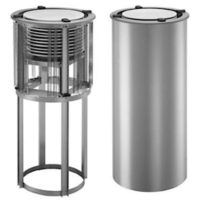 let mut v = Vec::new();
v.push(1);
v.push(2);
let x = v.pop();
let y = v[0];
v[0] = v[1]+2;
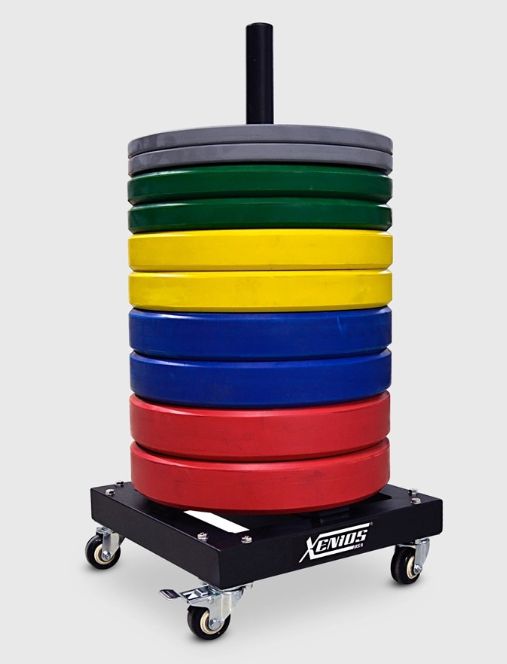 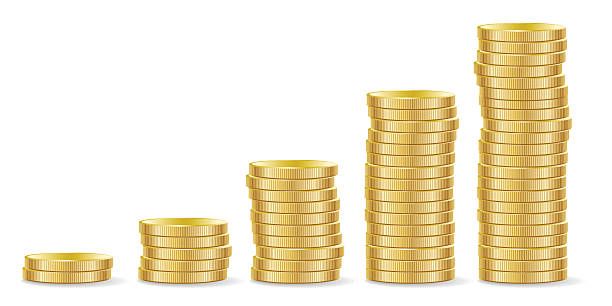 Vectors – vec
Main memory
PUSH
Last-In-First-Out stacks or LIFO queues
For a vector, area of memory is allocated
Items are added to this memory with push
Items are removed from it with pop
2
PUSH
causes
stack to grow
let mut v = Vec::new();
v.push(1);
v.push(2);
let x = v.pop();
let y = v.pop();
2
POP
2
v[1]
Stackbase
v[0]
1
Vectors – vec
PUSH
Vectors are dynamic
No need to know how many items needed
Can declare an empty vector

System will allocate space as needed
vs
Arrays	
Static
Size fixed at compile time
Must be initialized
Both arrays and vectors
Elements can accessed randomly [ ]
2
PUSH
causes
stack to grow
let mut v = Vec::new();
2
POP
2
v[1]
Stackbase
v[0]
1
let y = v[0];
v[0] = v[1]+2;
Vectors – vec
Efficiency
Dynamic allocation of heap memory
Relatively expensive
Preallocation of space is common


with_capacity( n ) 
directs compiler to allocate space for n elements
However, 



OK .. system will allocate space as needed
let mut v_t = Vec::<f64>::with_capacity(20);
for j in 1..2*n {
	v_t.push(x);
}
Vectors – vec
Checking a vector
Use len() function to report the current length



Use capacity() function to report the current capacityi.e. how much space was allocated


Expect capacity to jump every time current allocation is exceeded
let mut v_t = Vec::<f64>::with_capacity(20);
println!(“Current length {}”, v_t.len() );
let mut v_t = Vec::<f64>::with_capacity(20);
println!(“Current allocation {}”, v_t.capacity() );
for j in 1..2*n {
	v_t.push(x);
}
println!(“Current allocation {}”, v_t.capacity() );
Vectors – vec
Efficiency
Overhead of allocating heap memory is significant
Vec implementations normally allocate ‘extra’ space when thecurrent allocation is exceeded
Try adding more elements to a vector with push













Expect capacity to jump every time current allocation is exceeded
let mut v_t = Vec::<f64>::with_capacity(20);       
let af0:f64 = 1.0;let mut c_last = v_t.capacity();	let mut cc = v_t.capacity();	
for j in 1..100000 {
  v_t.push(af0);
  cc = v_t.capacity();
  if cc > c_last {			    
    println!("{} cap {} jump {}", j, cc, cc - c_last );
    c_last = cc;
    }
}
Initial estimate was wrong …
No problem
Vector will expand as needed
Vectors – vec
Efficiency
Overhead of allocating heap memory is significant
Vec implementations normally allocate ‘extra’ space when thecurrent allocation is exceeded
Try adding more elements to a vector with push













Expect capacity to jump every time current allocation is exceeded
let mut v_t = Vec::<f64>::with_capacity(20);       
let af0:f64 = 1.0;let mut c_last = v_t.capacity();	let mut cc = v_t.capacity();	
for j in 1..100000 {
  v_t.push(af0);
  cc = v_t.capacity();
  if cc > c_last {			    
    println!("{} cap {} jump {}", j, cc, cc - c_last );
    c_last = cc;
    }
}
Vectors – vec
On my current rust implementation
Capacities double at every ‘jump’
20, 40, 80, 160, 320, ……………
Expect something similar on your implementation 
However ‘doubling’ may change in 6 weeks
let mut v_t = Vec::<f64>::with_capacity(20);       
let af0:f64 = 1.0;let mut c_last = v_t.capacity();	let mut cc = v_t.capacity();	
for j in 1..100000 {
  v_t.push(af0);
  cc = v_t.capacity();
  if cc > c_last {			    
    println!("{} cap {} jump {}", j, cc, cc - c_last );
    c_last = cc;
    }
}
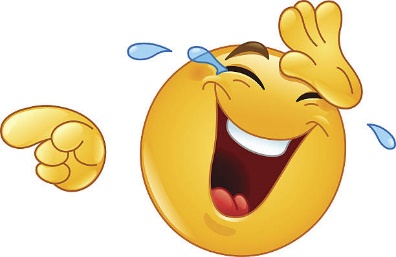 Vectors – vec
Performance
Vec → greater flexibility
However
Flexibility has a cost
Fixed length arrays have lower overhead
e.g. no check for capacity when adding
Expect



To run significantly faster than
let a_x[f64; 100000] = [0:100000]; 
for j in 1.. n {
	a_x[j] = j as f64;
}
let mut v_x = Vec::<f64>::
       with_capacity(100);
for j in 1.. n {
	v_x.push(j as f64);
}
Vectors – vec
Performance
Vec → greater flexibility
However
Flexibility has a cost
Fixed length arrays have lower overhead
e.g. no check for capacity when adding
Expect



To run significantly faster than
NoteThe vector example was deliberately set (initial capacity 100)→ multiple (slow!) reallocations as the size increased
IF your initial allocation was ‘safe’ 
	i.e. more than likely to be neededthe time difference would be smaller
However, a vector will still add more overhead 

There will be a lab exercise on timing soon 
let a_x[f64; 100000] = [0:100000]; 
for j in 1.. n {
	a_x[j] = j as f64;
}
let mut v_x = Vec::<f64>::
       with_capacity(100);
for j in 1.. n {
	v_x.push(j as f64);
}
Vectors – vec
Getting vector elements
Use [ ] 
Same as an array
Also
pop()
Using vector as a stack or LIFO queue
Use push, pop pair




pop returns an Option<T> .. Option<f64> here
let mut v_x = Vec::<f64>;
for j in 1.. n {
	v_x.push(j as f64);
}
let mut v_x = Vec::<f64>;
for j in 1.. n {
	let result = v_x.pop();
}
Remember Option is enum with 
Some(x), None
Vectors – vec
Pop’d value 
Use match – check whether 
result valid (some(x)) or 
invalid (None)
let mut v_x = Vec::<f64>;
for j in 1.. n { v_x.push(j as f64); }
Compiler knows that result is Option<f64>
defined here
for j in 1.. n {
	let result = v_x.pop();
	match result {
		None => { println!(“Empty”); }
		Some(x) => { println!(“Pop {}”, x}; }
		}
}
Vectors – vec
Pop’d value 
Use match – check whether 
result valid (some(x)) or 
invalid (None)
let mut v_x = Vec::<f64>;
for j in 1.. n { v_x.push(j as f64); }
for j in 1.. n {
	let result = v_x.pop();
	match result {
		None => { println!(“Empty”); }
		Some(x) => { println!(“Pop {}”, x}; }
		}
}
x is f64
Vectors – vec
Pop’d value 
Use match – check whether 
result valid (some(x)) or 
invalid (None)
let mut v_x = Vec::<f64>;
for j in 1.. n { v_x.push(j as f64); }
for j in 1.. n {
	let result = v_x.pop();
	match result {
		None => { println!(“Empty”); }
		Some(x) => { println!(“Pop {}”, x}; }
		}
}
Only 2 elements of this enum
i.e. all possibilities covered
No ‘_’ arm needed
Vectors – vec
Vectors can contain any type
More elaborate example making vector of Point follows
Assumes Point already defined
#[derive(Debug, Copy, Clone)]
struct Point {
   x: f64,
   y: f64,  
}
Vectors – vec
Vectors can contain any type
More elaborate example making vector of Point follows
Create a Point
let p0 = Point{x:0.0,y:0.0};
println!("p0: {:?}", p0);
let mut pt_list: Vec<Point> = Vec::new();
pt_list.push(p0);	
let p1 = Point{x:23.0,y:45.0};
pt_list.push(p1);	
pt_list.push(Point{x:-1.0,y:-1.0});	
let mut n_p = pt_list.len();	
for j in 0..n_p {
  let result = pt_list.pop();
  match result {
    Some(pt) => { println!("({},{})", pt.x, pt.y); }
    None => { println!("Empty vector"); }		
    }	
}
n_p = pt_list.len();
println!("Num elements {}", n_p);
Vectors – vec
Vectors can contain any type
More elaborate example making vector of Point follows
let p0 = Point{x:0.0,y:0.0};
println!("p0: {:?}", p0);
let mut pt_list: Vec<Point> = Vec::new();
pt_list.push(p0);	
let p1 = Point{x:23.0,y:45.0};
pt_list.push(p1);	
pt_list.push(Point{x:-1.0,y:-1.0});	
let mut n_p = pt_list.len();	
for j in 0..n_p {
  let result = pt_list.pop();
  match result {
    Some(pt) => { println!("({},{})", pt.x, pt.y); }
    None => { println!("Empty vector"); }		
    }	
}
n_p = pt_list.len();
println!("Num elements {}", n_p);
Print it out .. Using “{:?}”
Vectors – vec
Vectors can contain any type
More elaborate example making vector of Point follows
let p0 = Point{x:0.0,y:0.0};
println!("p0: {:?}", p0);
let mut pt_list: Vec<Point> = Vec::new();
pt_list.push(p0);	
let p1 = Point{x:23.0,y:45.0};
pt_list.push(p1);	
pt_list.push(Point{x:-1.0,y:-1.0});	
let mut n_p = pt_list.len();	
for j in 0..n_p {
  let result = pt_list.pop();
  match result {
    Some(pt) => { println!("({},{})", pt.x, pt.y); }
    None => { println!("Empty vector"); }		
    }	
}
n_p = pt_list.len();
println!("Num elements {}", n_p);
Make an empty vector of Point’s with Vec::new()
Vectors – vec
Vectors can contain any type
More elaborate example making vector of Point follows
let p0 = Point{x:0.0,y:0.0};
println!("p0: {:?}", p0);
let mut pt_list: Vec<Point> = Vec::new();
pt_list.push(p0);	
let p1 = Point{x:23.0,y:45.0};
pt_list.push(p1);	
pt_list.push(Point{x:-1.0,y:-1.0});	
let mut n_p = pt_list.len();	
for j in 0..n_p {
  let result = pt_list.pop();
  match result {
    Some(pt) => { println!("({},{})", pt.x, pt.y); }
    None => { println!("Empty vector"); }		
    }	
}
n_p = pt_list.len();
println!("Num elements {}", n_p);
Add (push) one Point
Vectors – vec
Vectors can contain any type
More elaborate example making vector of Point follows
let p0 = Point{x:0.0,y:0.0};
println!("p0: {:?}", p0);
let mut pt_list: Vec<Point> = Vec::new();
pt_list.push(p0);	
let p1 = Point{x:23.0,y:45.0};
pt_list.push(p1);	
pt_list.push(Point{x:-1.0,y:-1.0});	
let mut n_p = pt_list.len();	
for j in 0..n_p {
  let result = pt_list.pop();
  match result {
    Some(pt) => { println!("({},{})", pt.x, pt.y); }
    None => { println!("Empty vector"); }		
    }	
}
n_p = pt_list.len();
println!("Num elements {}", n_p);
Create another one and
push it
Vectors – vec
Vectors can contain any type
More elaborate example making vector of Point follows
let p0 = Point{x:0.0,y:0.0};
println!("p0: {:?}", p0);
let mut pt_list: Vec<Point> = Vec::new();
pt_list.push(p0);	
let p1 = Point{x:23.0,y:45.0};
pt_list.push(p1);	
pt_list.push(Point{x:-1.0,y:-1.0});	
let mut n_p = pt_list.len();	
for j in 0..n_p {
  let result = pt_list.pop();
  match result {
    Some(pt) => { println!("({},{})", pt.x, pt.y); }
    None => { println!("Empty vector"); }		
    }	
}
n_p = pt_list.len();
println!("Num elements {}", n_p);
Argument to push can be a new created Point
Vectors – vec
Vectors can contain any type
More elaborate example making vector of Point follows
let p0 = Point{x:0.0,y:0.0};
println!("p0: {:?}", p0);
let mut pt_list: Vec<Point> = Vec::new();
pt_list.push(p0);	
let p1 = Point{x:23.0,y:45.0};
pt_list.push(p1);	
pt_list.push(Point{x:-1.0,y:-1.0});	
let mut n_p = pt_list.len();	
for j in 0..n_p {
  let result = pt_list.pop();
  match result {
    Some(pt) => { println!("({},{})", pt.x, pt.y); }
    None => { println!("Empty vector"); }		
    }	
}
n_p = pt_list.len();
println!("Num elements {}", n_p);
Use len to find current number of Point’s added
Vectors – vec
Vectors can contain any type
More elaborate example making vector of Point follows
let p0 = Point{x:0.0,y:0.0};
println!("p0: {:?}", p0);
let mut pt_list: Vec<Point> = Vec::new();
pt_list.push(p0);	
let p1 = Point{x:23.0,y:45.0};
pt_list.push(p1);	
pt_list.push(Point{x:-1.0,y:-1.0});	
let mut n_p = pt_list.len();	
for j in 0..n_p {
  let result = pt_list.pop();
  match result {
    Some(pt) => { println!("({},{})", pt.x, pt.y); }
    None => { println!("Empty vector"); }		
    }	
}
n_p = pt_list.len();
println!("Num elements {}", n_p);
Pop them alland print them
Vectors – vec
Vectors can contain any type
More elaborate example making vector of Point follows
let p0 = Point{x:0.0,y:0.0};
println!("p0: {:?}", p0);
let mut pt_list: Vec<Point> = Vec::new();
pt_list.push(p0);	
let p1 = Point{x:23.0,y:45.0};
pt_list.push(p1);	
pt_list.push(Point{x:-1.0,y:-1.0});	
let mut n_p = pt_list.len();	
for j in 0..n_p {
  let result = pt_list.pop();
  match result {
    Some(pt) => { println!("({},{})", pt.x, pt.y); }
    None => { println!("Empty vector"); }		
    }	
}
n_p = pt_list.len();
println!("Num elements {}", n_p);
pop returns Option<Point>
Vectors – vec
Vectors can contain any type
More elaborate example making vector of Point follows
let p0 = Point{x:0.0,y:0.0};
println!("p0: {:?}", p0);
let mut pt_list: Vec<Point> = Vec::new();
pt_list.push(p0);	
let p1 = Point{x:23.0,y:45.0};
pt_list.push(p1);	
pt_list.push(Point{x:-1.0,y:-1.0});	
let mut n_p = pt_list.len();	
for j in 0..n_p {
  let result = pt_list.pop();
  match result {
    Some(pt) => { println!("({},{})", pt.x, pt.y); }
    None => { println!("Empty vector"); }		
    }	
}
n_p = pt_list.len();
println!("Num elements {}", n_p);
Check the Option<Point>
with match
Vectors – vec
Vectors can contain any type
More elaborate example making vector of Point follows
let p0 = Point{x:0.0,y:0.0};
println!("p0: {:?}", p0);
let mut pt_list: Vec<Point> = Vec::new();
pt_list.push(p0);	
let p1 = Point{x:23.0,y:45.0};
pt_list.push(p1);	
pt_list.push(Point{x:-1.0,y:-1.0});	
let mut n_p = pt_list.len();	
for j in 0..n_p {
  let result = pt_list.pop();
  match result {
    Some(pt) => { println!("({},{})", pt.x, pt.y); }
    None => { println!("Empty vector"); }		
    }	
}
n_p = pt_list.len();
println!("Num elements {}", n_p);
If Some<pt>
there is some data
Vectors – vec
Vectors can contain any type
More elaborate example making vector of Point follows
let p0 = Point{x:0.0,y:0.0};
println!("p0: {:?}", p0);
let mut pt_list: Vec<Point> = Vec::new();
pt_list.push(p0);	
let p1 = Point{x:23.0,y:45.0};
pt_list.push(p1);	
pt_list.push(Point{x:-1.0,y:-1.0});	
let mut n_p = pt_list.len();	
for j in 0..n_p {
  let result = pt_list.pop();
  match result {
    Some(pt) => { println!("({},{})", pt.x, pt.y); }
    None => { println!("Empty vector"); }		
    }	
}
n_p = pt_list.len();
println!("Num elements {}", n_p);
Print it
Vectors – vec
Vectors can contain any type
More elaborate example making vector of Point
let p0 = Point{x:0.0,y:0.0};
println!("p0: {:?}", p0);
let mut pt_list: Vec<Point> = Vec::new();
pt_list.push(p0);	
let p1 = Point{x:23.0,y:45.0};
pt_list.push(p1);	
pt_list.push(Point{x:-1.0,y:-1.0});	
let mut n_p = pt_list.len();	
for j in 0..n_p {
  let result = pt_list.pop();
  match result {
    Some(pt) => { println!("({},{})", pt.x, pt.y); }
    None => { println!("Empty vector"); }		
    }	
}
n_p = pt_list.len();
println!("Num elements {}", n_p);
result was None
Usual problem is the vector is now empty
Too many pop’s
Vectors – Vec - Summary
Can 
Use any type
Template definition

Create an empty vector with Vec::new();
Optionally pre-allocate space
Efficiency benefit only
Not required
Vector will ‘grow’ with push
Elements accessed with [ ]
or 
pop’ed
Somewhat more complex code
Flexible
Likely execution time penalty
Use fixed array if size fixed and known
let mut pt_list: Vec<Point> = Vec::new();